Figure 2.  Validation of the normalization procedure for comparing 2DG uptake. (A) The ratio of our measures of ...
Cereb Cortex, Volume 13, Issue 9, September 2003, Pages 977–986, https://doi.org/10.1093/cercor/13.9.977
The content of this slide may be subject to copyright: please see the slide notes for details.
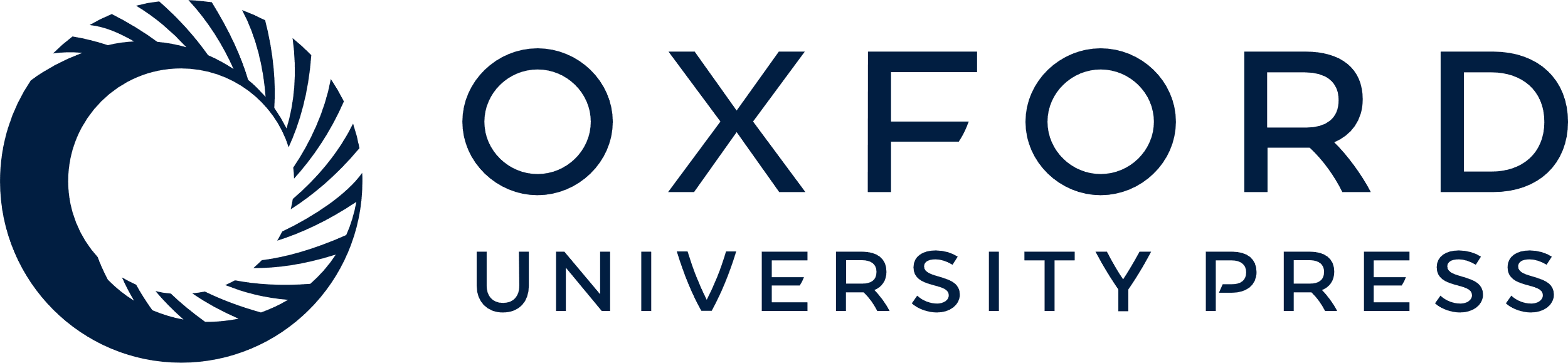 [Speaker Notes: Figure 2.  Validation of the normalization procedure for comparing 2DG uptake. (A) The ratio of our measures of background and peak 2DG uptake used for normalization was not significantly different between groups. (B) Normalized activations measured in a portion of the anterior cingulate gyrus and in the auditory cortex were not significantly different between tasks. In the secondary gustatory area, activation was significantly lower for the monkeys who were rewarded with water (RANDOM) instead of fruit juice (LICK, TRACK). Values are the mean ± SD normalized activation (see Materials and Methods).


Unless provided in the caption above, the following copyright applies to the content of this slide: © Oxford University Press]